25/7/2016
Graphene Electrode Dependency on the Reduction Mechanism of Propylene Carbonate in Sodium-ion Batteries: A Density Functional Theory Study
CREST Work Shop
Uppula Purushotham
1
Background of Present Research
Slide from previous presentation
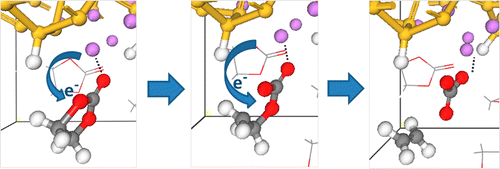 Fig. Reduction mechanisms of ethylene carbonate on Si anodes of lithium-ion batteries
Recent theoretical studies revealed that electrolyte decomposition is strongly depend on the electrolyte-electrode interactions in presence of the electrode. [1-2]
Thus, to investigate the microscopic mechanism of the SEI film formation, it is essential and inevitable to consider explicitly the electrolyte-electrode interactions.

In the present study we have consider the graphene electrode effect on the reductive decomposition of propylene carbonate (PC). 
In addition, effect of solvation and sodium ion concentration on the PC decomposition has been addressed by using sophisticated computational methods.
1. Ma, Y.; Balbuena, P. B. J. Electrochem. Soc. 2014, 161, E3097.
2. Martinez de la Hoz, J. M.; Leung, K.; and Balbuena, P. B. ACS Appl. Mater. Interfaces, 2013, 5, 13457.
2
Computational Details
Slide from previous presentation
Table: Inter Layer Spacing (ILS in Å) of the 3X3 graphene dimer model system at various level of theories
C84H36 Point Group: C2h
Fig. Optimized geometry of graphene dimer at B3LYP-D3/6-31G(d) level of theory.
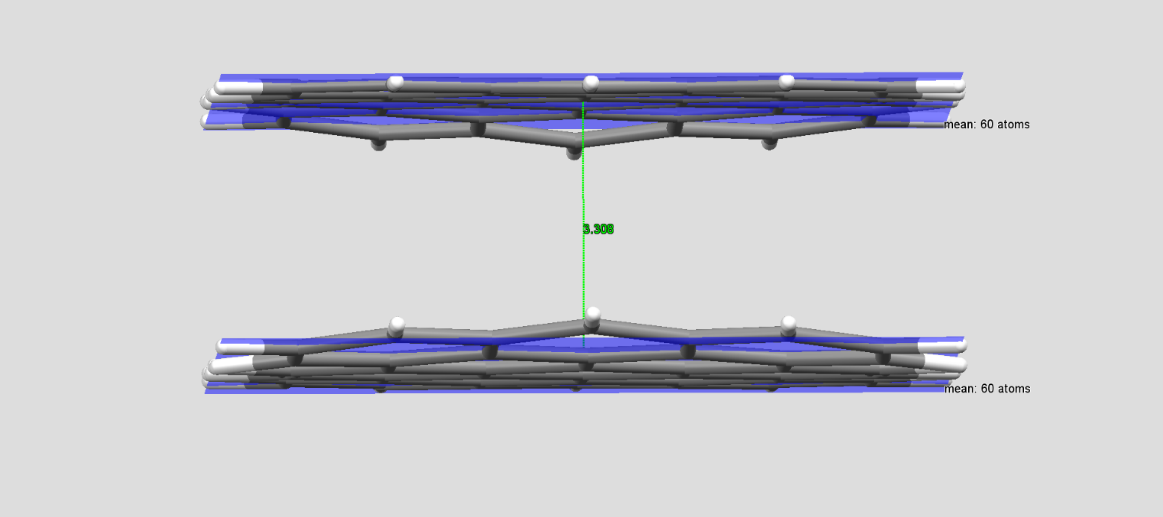 Experimental Inter Layer Spacing  ̴ 3.353 (±0.04) Å1
3.308
B3LYP-D3/6-31G(d) method provides reasonable Inter Layer Spacing than other methods. 
All geometry optimizations and frequency analysis in this study was carried using above method.
3
1Y. Baskin et al., Phys. Rev. 1955, 100, 544.
Nomenclature
Propylene carbonate: PC
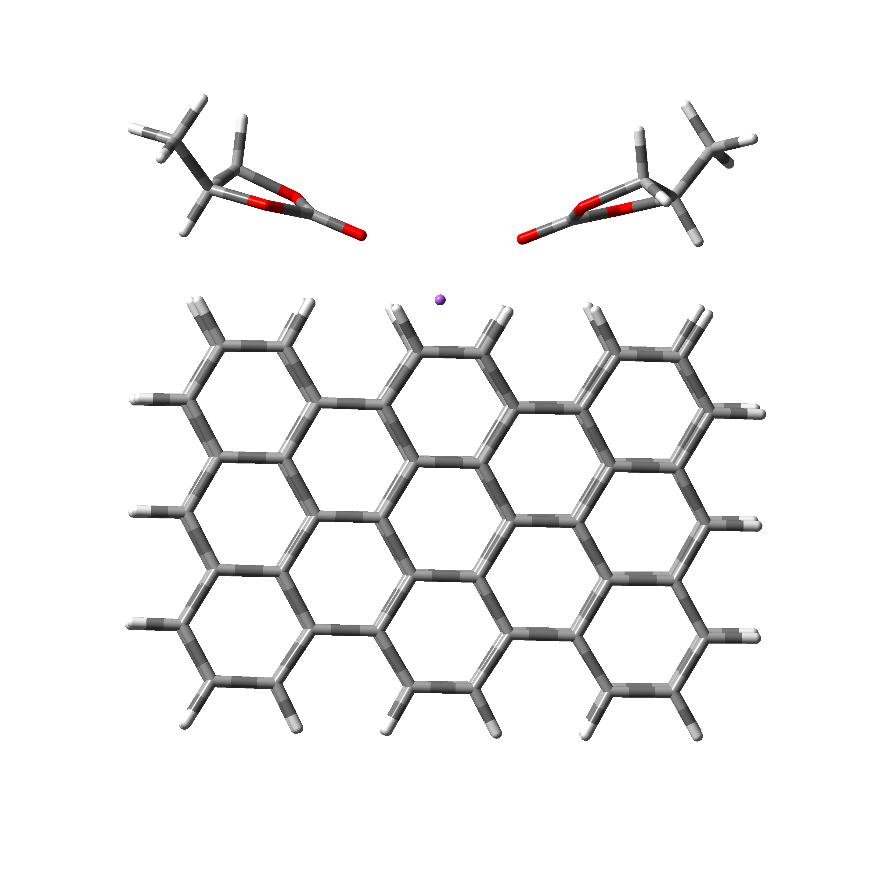 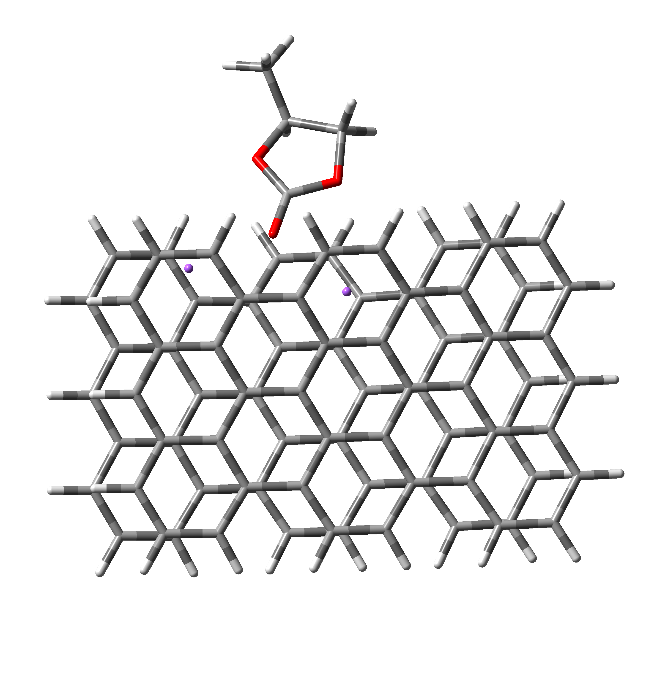 Sodium: Na
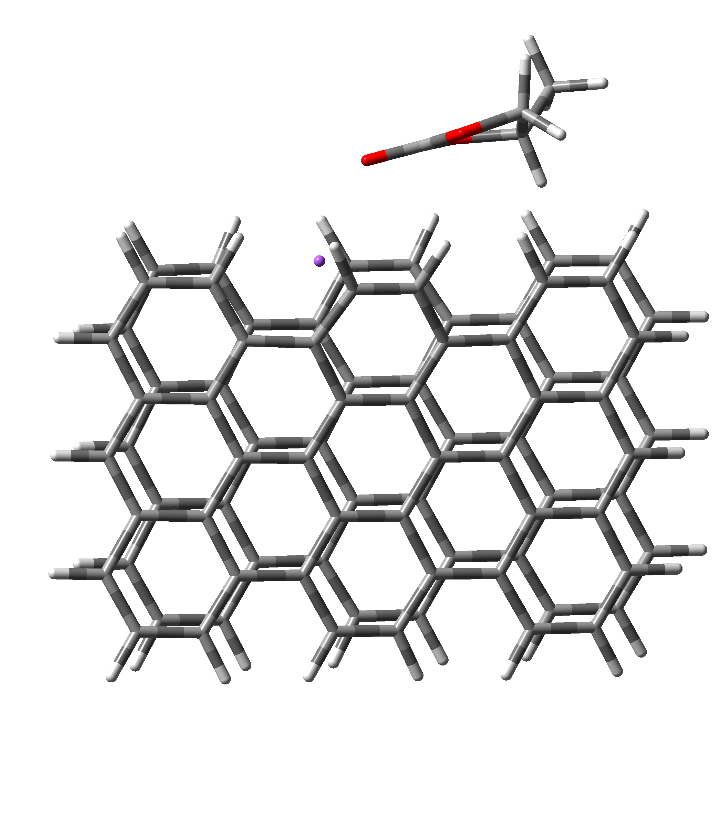 Graphene: G
GPCNa2
GPC2Na
GPCNa
PC decomposition on GPC surface and solvent effect using GPC2Na model system was discussed in the previous presentations. In this presentation I will discuss the effect of Na concentration with using GPCNa2 model system.
5
Possible Na Adsorption Positions
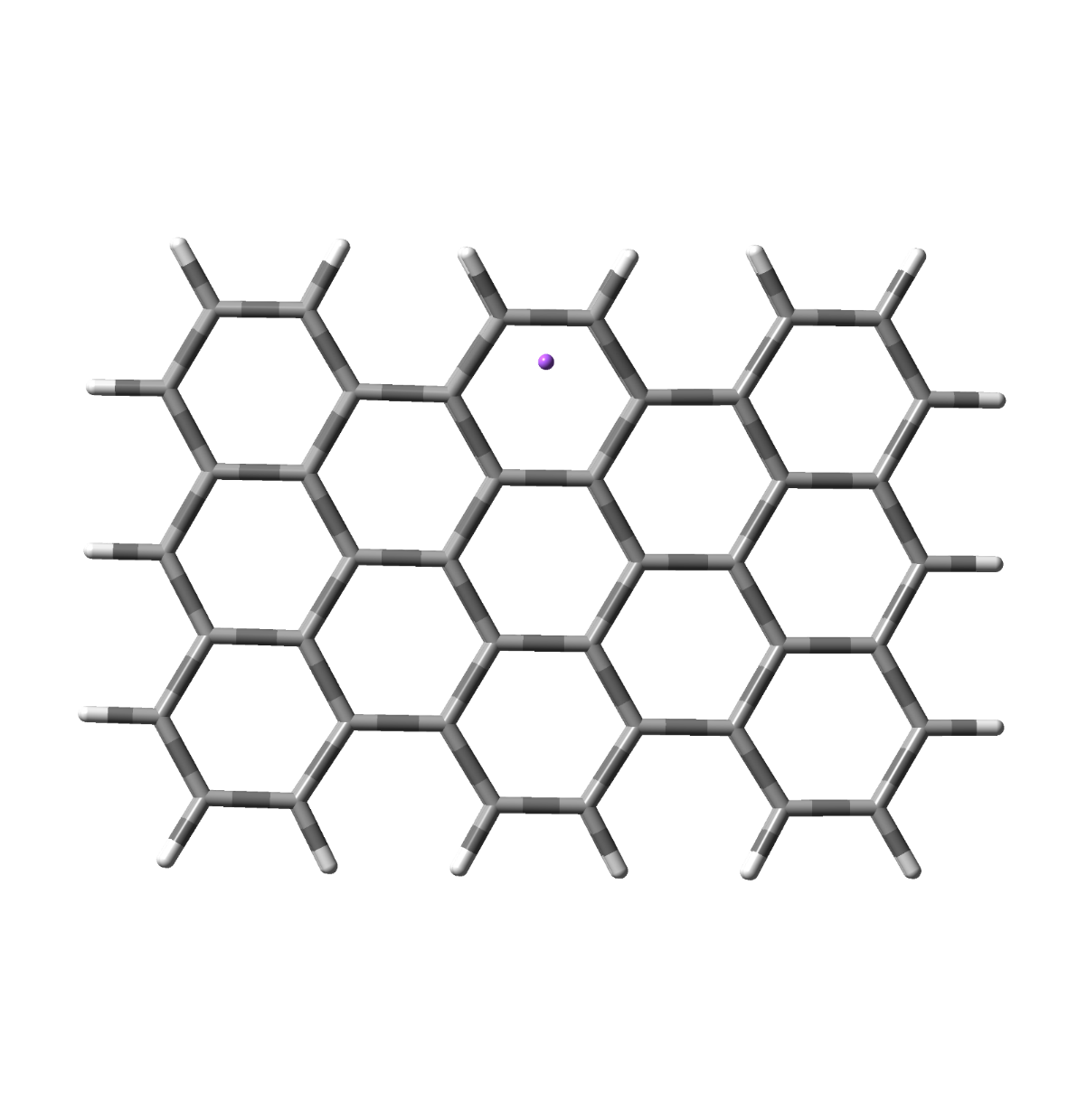 To investigate the concentration effect of adsorbed Na on the graphene surface, we added additional Na to the GNa+ complex.
5
3
6
1
4
7
2
Figure: Various possible adsorption positions for additional Na adsorption on GNa+ complex
4
Geometries of GNa2+ Complexes
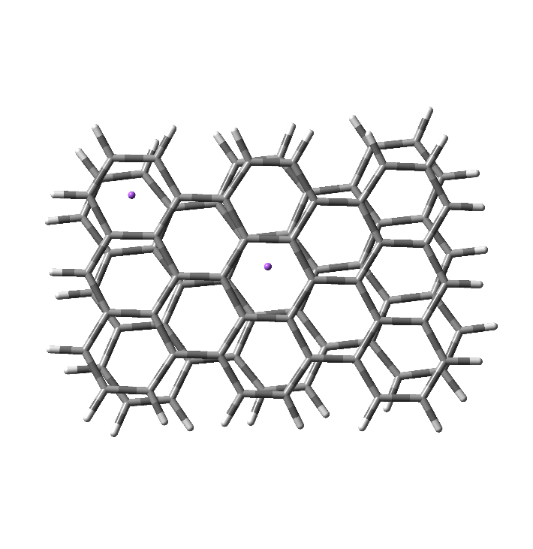 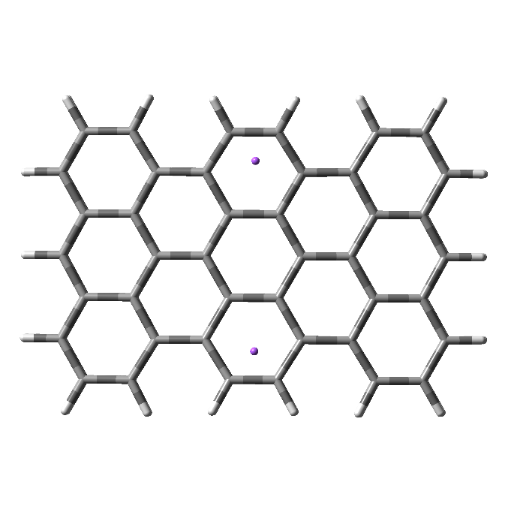 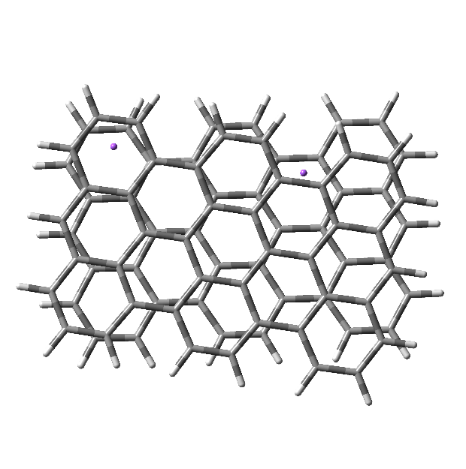 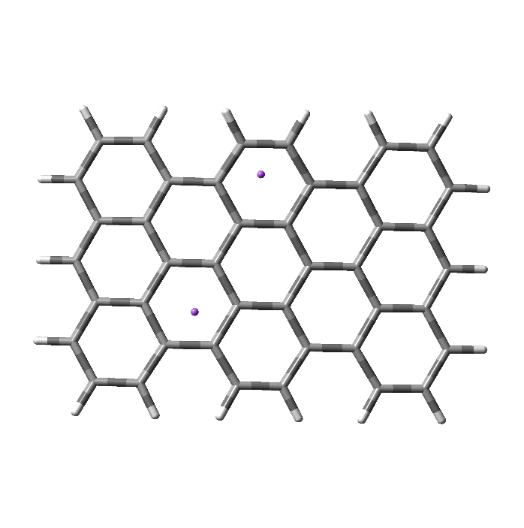 GNa2-4    7.433
GNa2-1   3.995
GNa2-2    4.708
GNa2-3   0.850
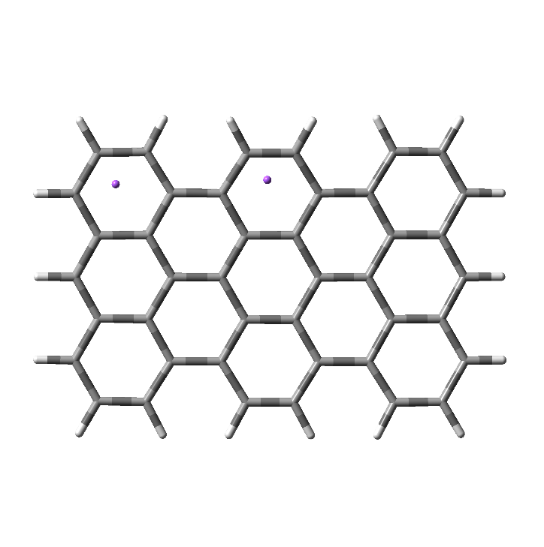 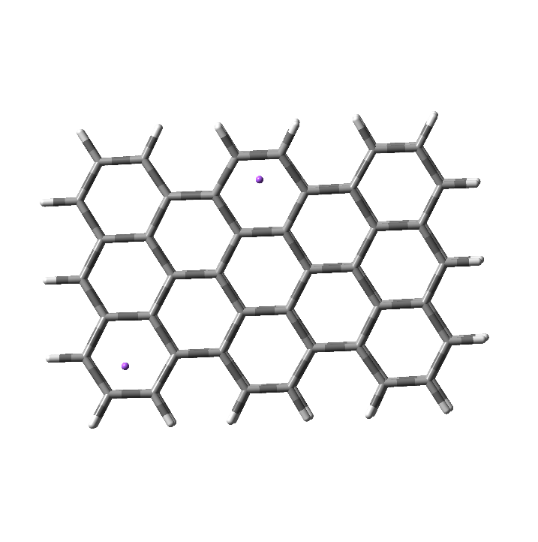 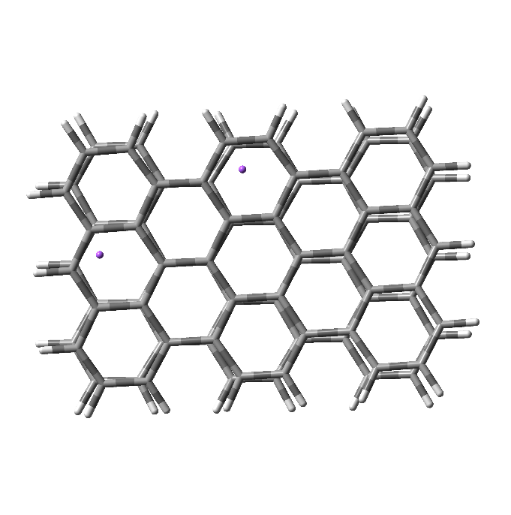 GNa2-7   0.00
GNa2-5    0.746
GNa2-6   1.178
Figure: the optimized geometries of various GNa2+ complexes along with relative energy in kcal/mol at B3LYP-D3/6-31G(d) level of theory.
Based on the energetics and orientation, we have considered the GNa2-5 complex as a surface for the reductive decomposition of PC electrolyte.
6
Geometries of Various GPCNa2+ Complexes
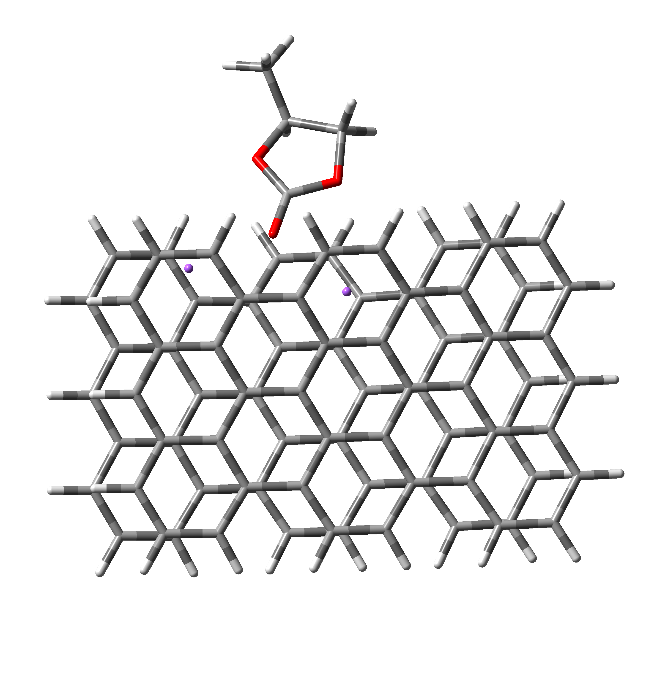 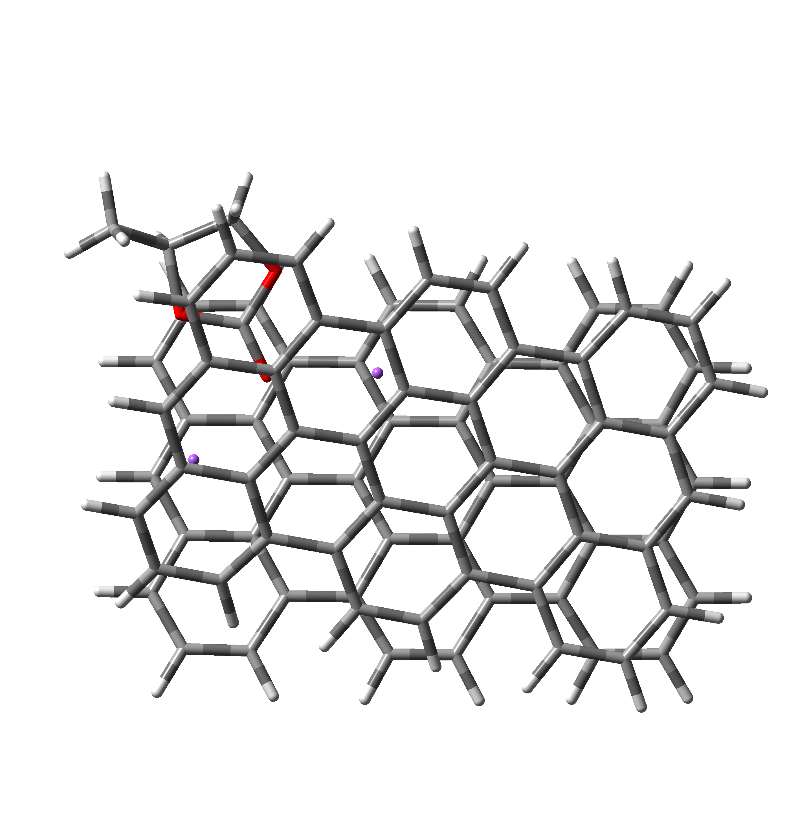 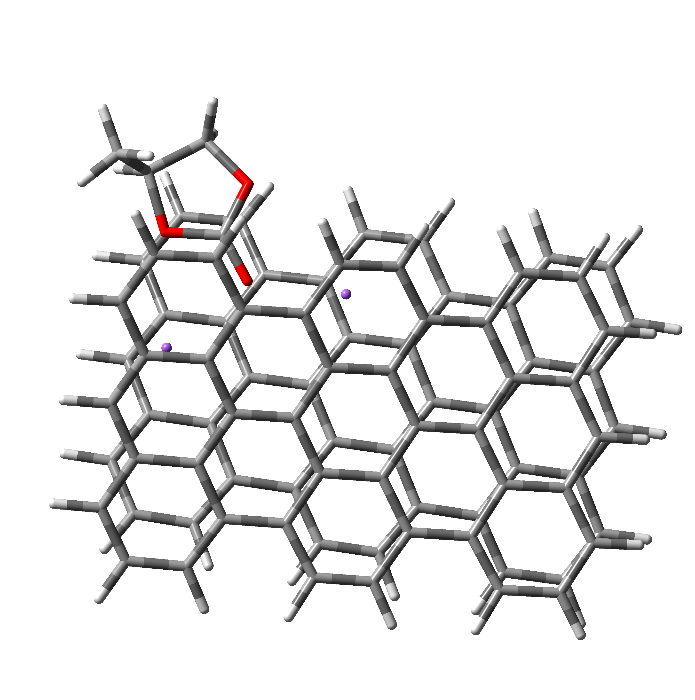 GPCNa2-1   0.000
GPCNa2-2   5.078
GPCNa2-3   10.153
Figure: The optimized geometries of various GPCNa2+ complexes along with relative energy in kcal/mol at B3LYP-D3/6-31G(d) level of theory.
Presence of  distinct non-covalent interactions between Na2PC and graphene dimer in GPCNa2-1 complex, increased the stability in comparison to other GPCNa2 complexes.
7
One and Two Electron Reduction Products
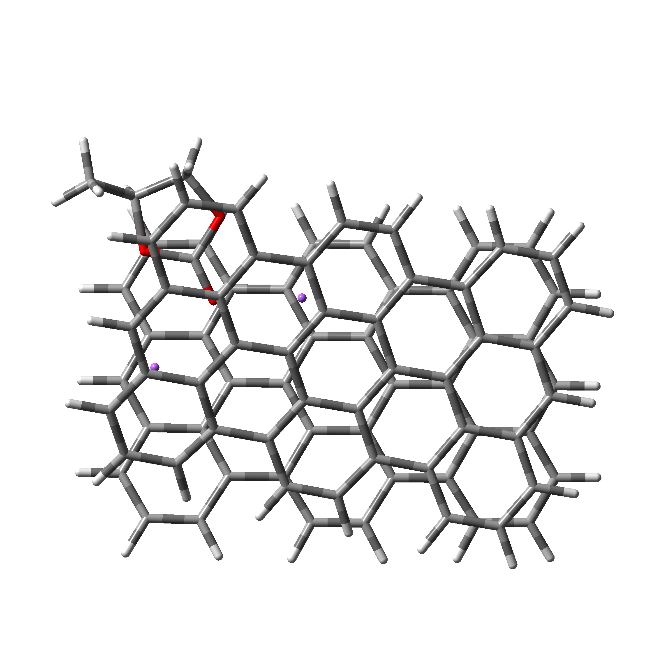 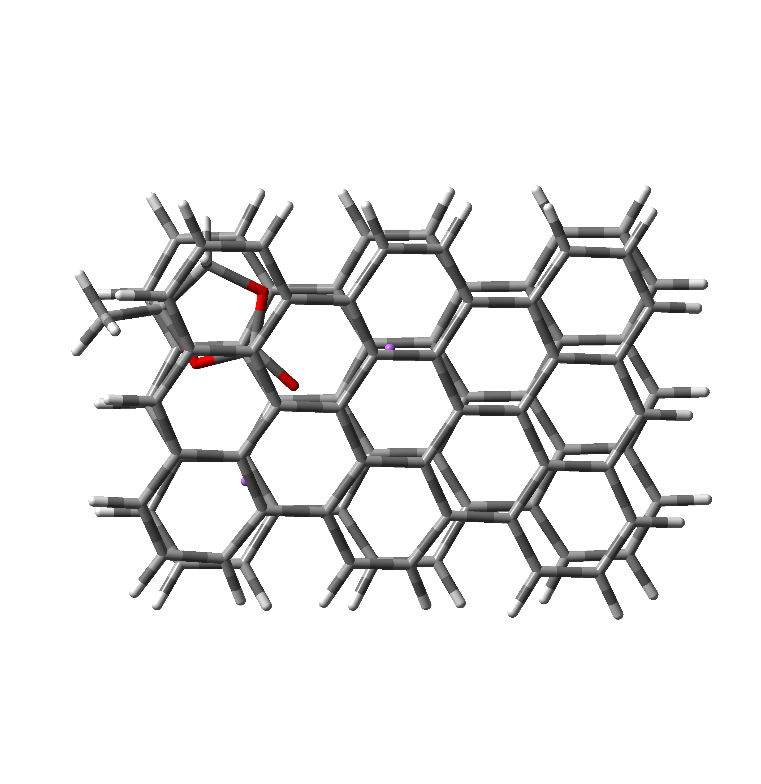 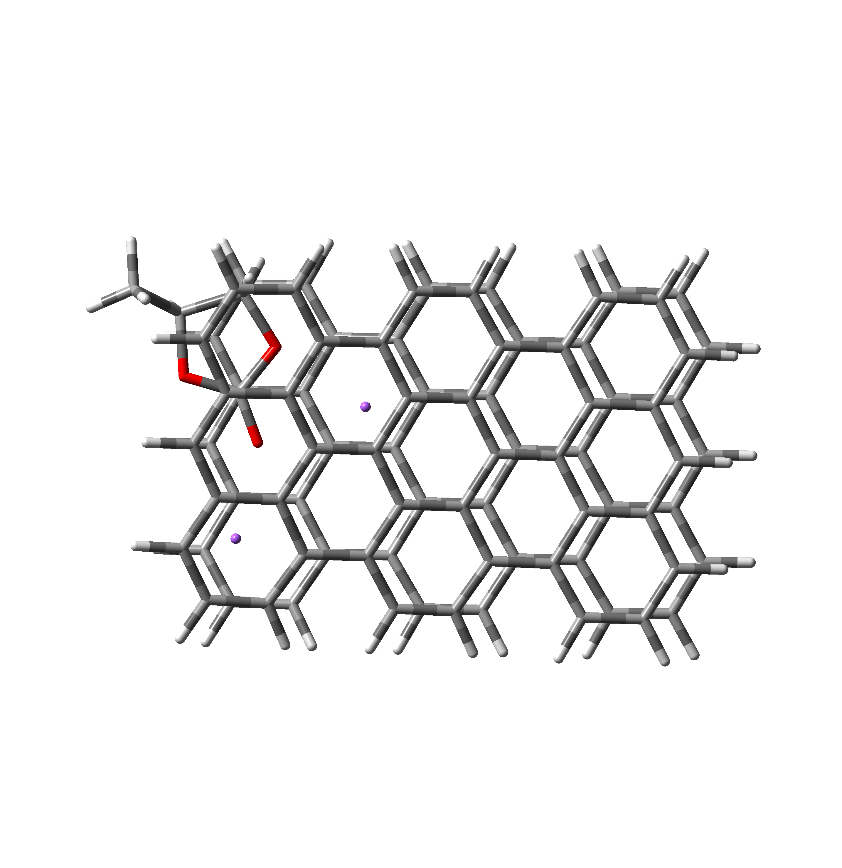 GPCNa2-1   0.000
GPCNa2-2e   -153.846
GPCNa2-1e   -103.166
Figure: Optimized geometries of GPCNa2-1 complex after 1-electron (GPCNa2-1e) and 2-electron (GPCNa2-2e) reduction with relative energy in kcal/mol at B3LYP-D3/6-31G(d) level of theory.
Similar to GPCNa, GPC2Na complexes, the one and two electron transfer in GPCNa2 complex also highly exothermic.
The negative reaction energies suggests that electron transfer to PC on the graphene surface is thermodynamically favorable.
8
C4-O3 Bond Cleavage Products
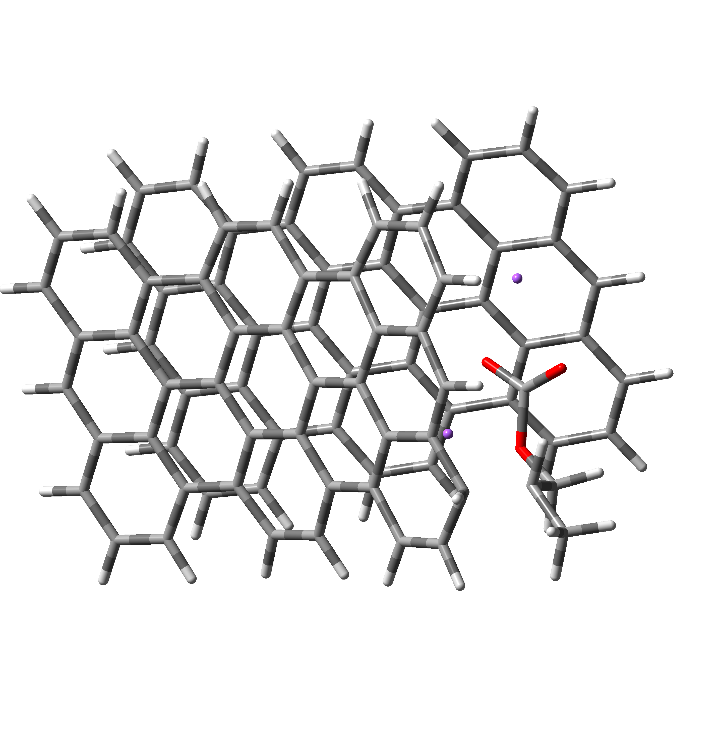 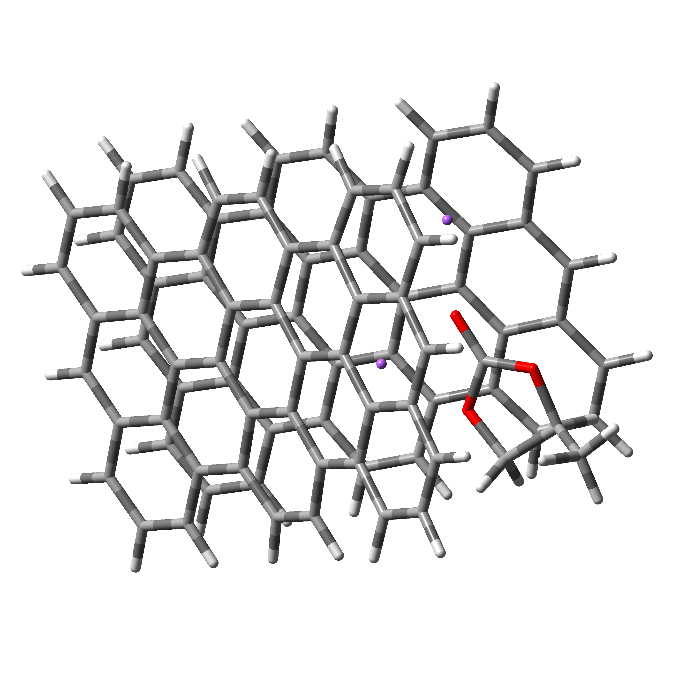 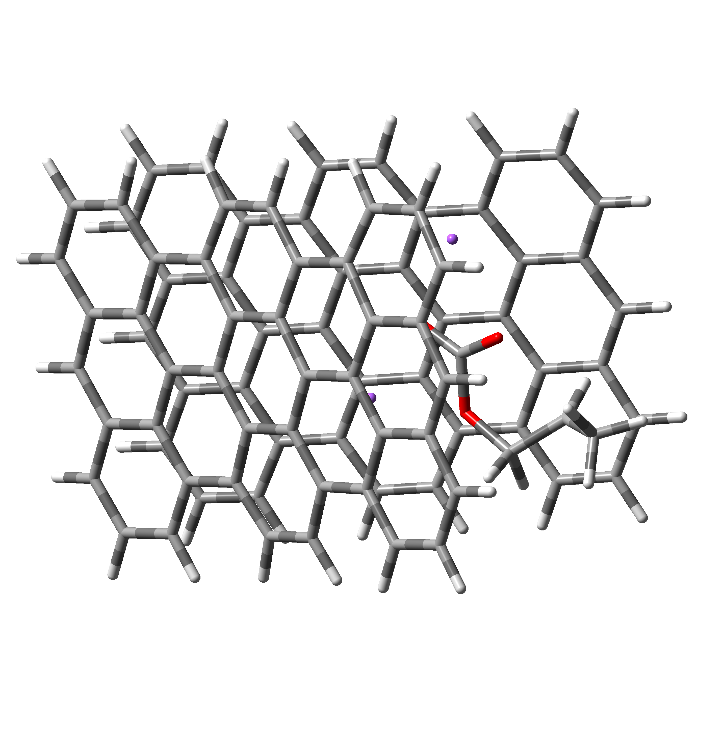 C4-O3
GPCNa2-1e-IN1   -19.823
GPCNa2-1e   0.000
GPCNa2-1e-TS1   28.631
Fig. Calculated transition state (GPCNa2-1e-TS1) and product (GPCNa2-1e-IN1) of PC C4-O3 bond cleavage after one electron reduction in GPCNa2 complex and their relative free energies (RE) at B3LYP-D3/6-31G(d)  level of theory.
Activation energy barrier of C4-O3 bond cleavage in GPCNa (22.740 kcal/mol) and GPCNa2 (28.631 kcal/mol) complexes are comparable. 
However, the product formed in GPCNa2 complex is thermodynamically stable with lower energy (-19.823 kcal/mol) than the product of GPCNa complex (13.211 kcal/mol).
9
C5-O1 Bond Cleavage Products
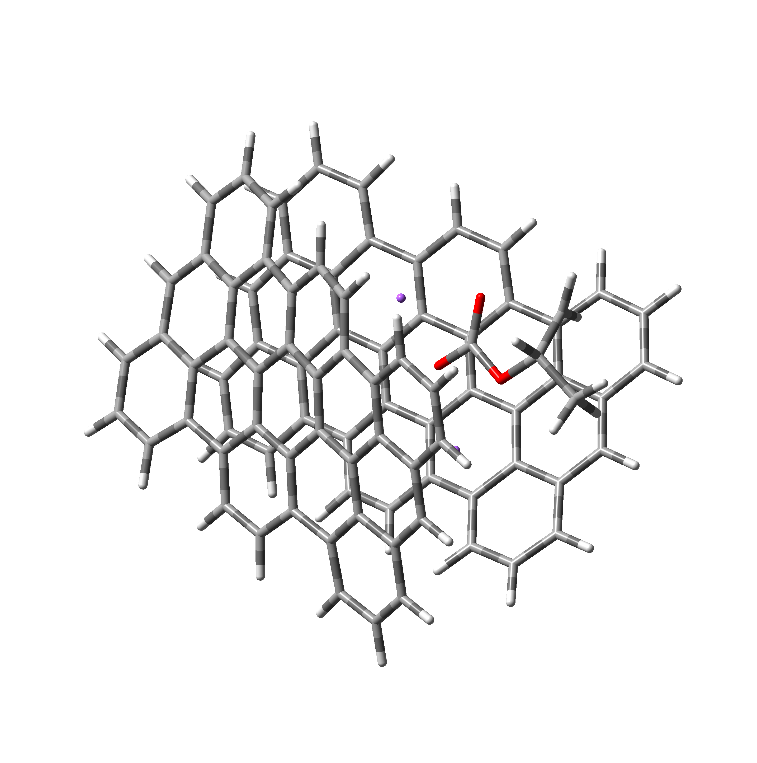 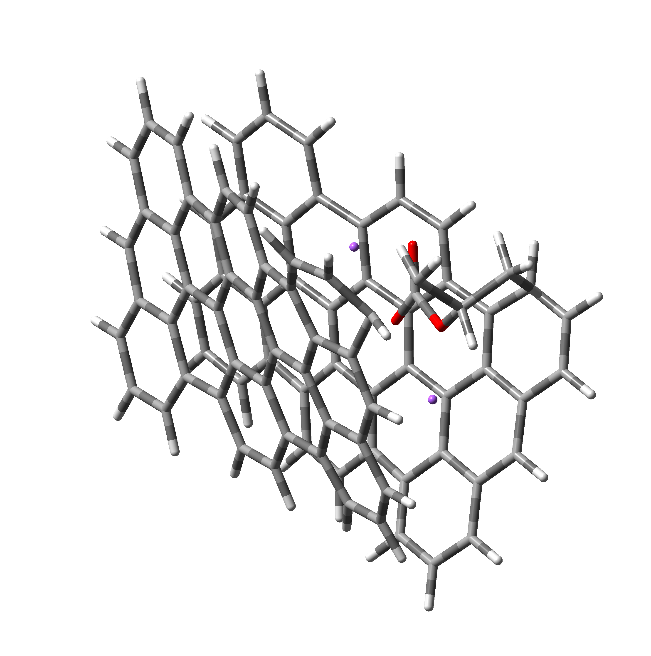 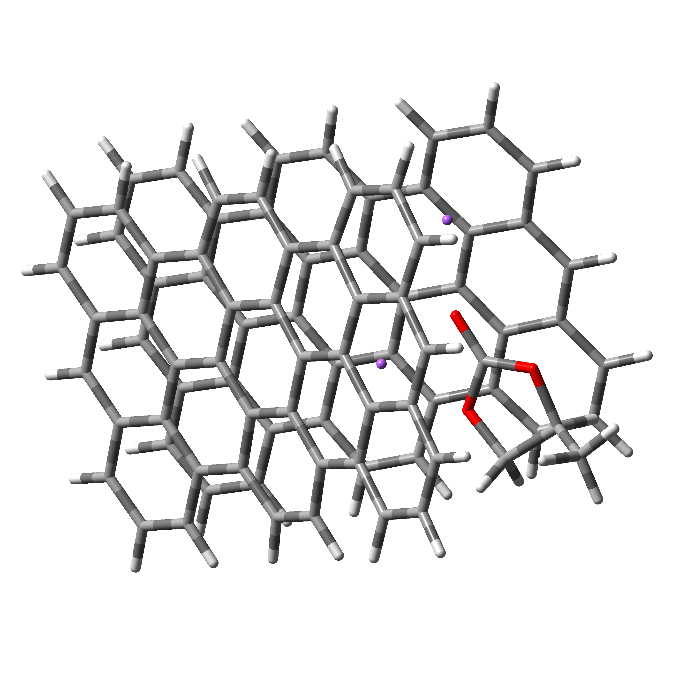 C5-O1
GPCNa2-1e-IN2   -18.216
GPCNa2-1e   0.000
GPCNa2-1e-TS2   32.569
Fig. Calculated transition state (GPCNa2-1e-TS2) and product (GPCNa2-1e-IN2) of PC C4-O3 bond cleavage after one electron reduction in GPCNa2 complex and their relative free energies (RE) at B3LYP-D3/6-31G(d)  level of theory.
In GPCNa2 complex, C4-O3 bond cleavage is favorable (28.631 kcal/mol) than C5-O1 bond cleavage (32.569 kcal/mol).
10
PC Decomposition After One Electron Reduction
Table: Activation energy barrier and reaction energy of product after one electron reduction through C4-O3 bond cleavage in gas phase at B3LYP-D3/6-31G(d) level of theory.
The PC decomposition reaction through C4-O3 bond cleavage after one electron reduction is thermodynamically favorable at higher sodium concentration.
In real situation at lower electrode potential the Na concentration is high thus, this results shows that at lower electrode potential PC decomposition is thermodynamically favorable.
11
Conclusions
In the present study I have investigated the effect of concentration of adsorbed Na on the reductive decomposition of propylene carbonate.
Similar to GPCNa, GPC2Na complexes, the one and two electron transfer in GPCNa2 complex also highly exothermic.
In GPCNa2 complex, C4-O3 bond cleavage is favorable with lower activation barrier (28.631 kcal/mol) than C5-O1 bond cleavage (32.569 kcal/mol).
The PC decomposition reaction after one electron reduction through C4-O3 bond cleavage is favorable at lower electrode potentials.
12